QUIN ÉS EL MEU CAMÍ?Itineraris de 4t d’ESO per als alumnes de 3r
InsTITUT DE LLANÇÀ     curs 2019-2020
ABANS DE COMENÇAR
Et trobes davant de la teva primera elecció pel que fa al teu itinerari formatiu.


La decisió que has de prendre no és definitiva, però pot començar a marcar el teu futur camí educatiu o professional
REFLEXIONA-HI
És per això que cal pensar bé l’elecció, no t’has de precipitar ni has de fer el mateix que les teves amistats. Busca el teu propi camí!


Compta també amb l’opinió de la gent del teu entorn (pares, professorat, tutor/a…)
REFLEXIONA-HI
La decisió final és teva i, per tant, cal que escullis sempre en funció dels teus interessos i aptituds  ja que l’objectiu és que acabis estudiant i treballant en allò que més t’agradi.
COMENCEM…
L’últim curs de l’ESO inclou dos grups de matèries:

Les matèries comunes

Les matèries optatives
LES MATÈRIES COMUNES
Les matèries comunes que hauràs de realitzar a 4t són:

LLENGUA CATALANA (3h)
LLENGUA CASTELLANA (3h)
ANGLÈS (3h)
MATEMÀTIQUES (4h)
CIÈNCIES SOCIALS (3h)
EDUCACIÓ FÍSICA (2h)
CULTURA I VALORS / RELIGIÓ (1h)
TUTORIA (1h)
LES MATÈRIES OPTATIVES
Hi ha tres franges horàries dedicades a les matèries optatives.

A cada franja hauràs de triar una d’entre les tres opcions oferides.

És convenient que les numeris per ordre de preferència.

Les franges 1 i 2 són de 3 hores setmanals, mentre que la franja 3 és de 4 hores setmanals.
Full tria matèries específiques 4t ESO curs 2018-19
Nom i cognoms:
Modalitat:
Numera per ordre de preferència les matèries de cada franja:
Vist-i-plau de la família:


Observacions del centre:
PER AJUDAR-VOS AMB LA TRIA...
Us oferim un resum de cadascuna de les matèries que podeu triar.


I si teniu dubtes podeu demanar ajut a l’orientadora del centre(Mireia Reyero) i a  la coordinadora pedagògica (Roser Molins).
BIOLOGIA I GEOLOGIA      FRANJA 1
En aquesta assignatura al llarg del curs:
Estudiarem  la cèl·lula i com es divideix. 
Ens aproparem a l’estudi dels gens i de com es transmeten. Parlarem del que avui en dia està fent i del que pot arribar a fer l’enginyeria genètica (clonació, organismes transgènics, biotecnologia...). 
Intentarem explicar l’origen de la vida a partir del que ja sabem i ens aproximarem a les teories que intenten explicar l’enorme varietat de formes vives del nostre planeta. 
També ens endinsarem en el món de l’ecologia i els ecosistemes, en els efectes que té l’activitat humana sobre el medi ambient i parlarem de la recuperació i el reciclatge dels residus. 
Per últim, farem un breu tast del que és la teoria de la tectònica de plaques o tectònica global i de com, gràcies a ella, es poden explicar els fenòmens geològics del passat (formació de les muntanyes, moviment dels continents), del present (erupcions volcàniques, terratrèmols) i, fins i tot, es pot preveure el que succeirà en el futur al nostre planeta.
A tot això, intentarem donar-li un caire pràctic i ens servirem de tot tipus de mitjans (presentacions, vídeos, animacions, documentals...) per il·lustrar-ho.
MÚSICA                        FRANJA 1
La matèria de música a 4t d'ESO, per les seves característiques, és interessant per alumnes amb tot tipus d'interès artístic, i també és complementària en altres camps com    l'humanístic, el social i fins i tot el científic.
 Tenint en compte que els alumnes han cursat música a 1r i 2n d'ESO, i coneixen el llenguatge musical i part del seu desenvolupament en el transcurs de la història, l'enfocament es dirigeix cap a temes diversos que formen part de la vida diària de tots, i relacionen la música amb el cinema, la publicitat, la televisió i la ràdio i la tecnologia.
 Aquests continguts formen part del primer bloc “Música i mitjans de comunicació”, que es completa amb un segon bloc en què els continguts són el recorregut i l'evolució de la música moderna des dels seus orígens amb el blues i el jazz fins a finals del segle XX.
 Les històries dels grans compositors i de les grans obres es van intercalant entre els dos blocs, retrocedint enrere per recuperar la música dels trobadors, dels músics de les grans corts europees, de genis com JS Bach, Haydn i Händel , i d'altres més independents i amb poc reconeixement en vida i, habitualment, força  complicada com Mozart o Beethoven.
TECNOLOGIA					FRANJA 1
L’assignatura optativa de tecnologia és una assignatura que combina hores de teoria amb hores de pràctiques.
Al llarg del 4t curs d’ESO es treballen cinc unitats, de cadascuna d’aquestes es fa una part teòrica i una, o més, pràctiques relacionades.
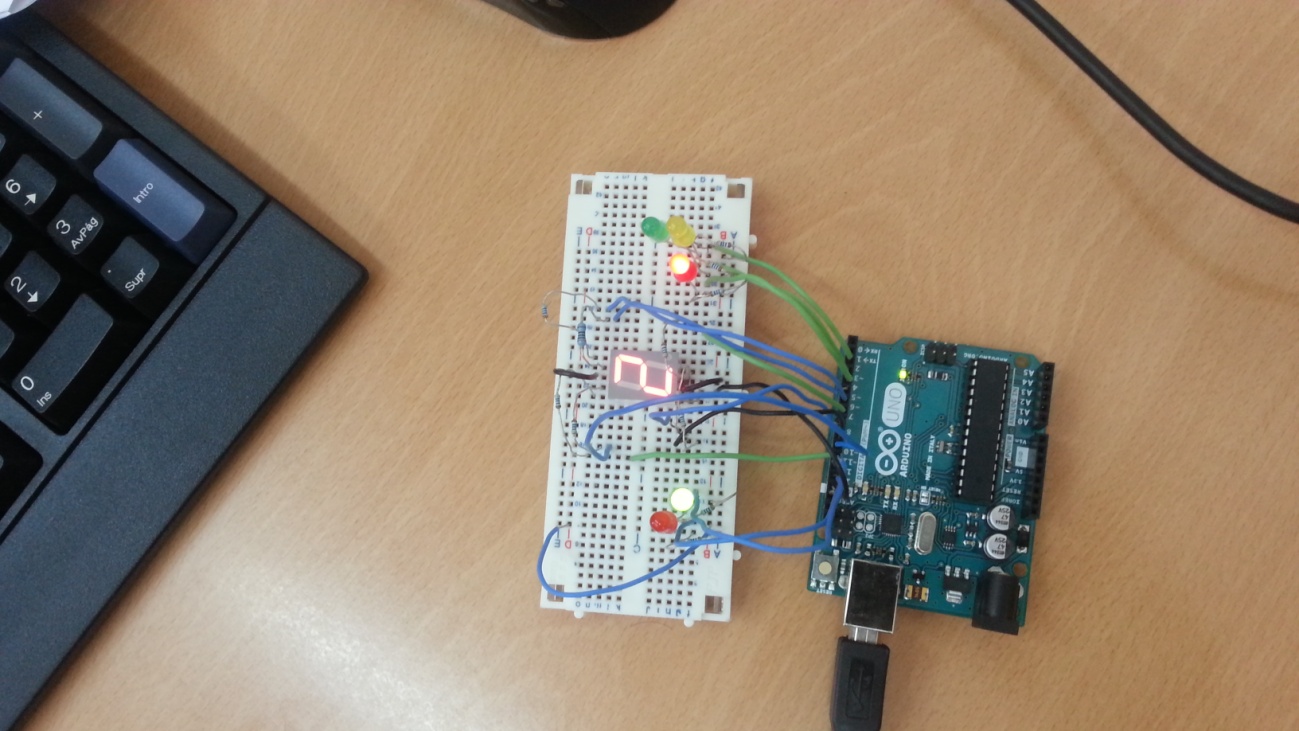 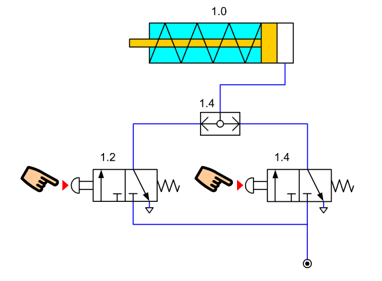 Circuit pneumàtic					                                                    Circuit electrònic amb Ardu
FÍSICA I QUÍMICA             FRANJA 2
A l’optativa de 4t d’ESO de Física i Química els estudiants aprofundeixen en els coneixements propis de les dues disciplines, tant a nivell teòric com pràctic.  Aprenen a familiaritzar-se amb la nomenclatura i metodologies específiques, els procediments d’obtenció, anàlisi i tractament de dades a través de l’experimentació i observació en tres grans blocs interrelacionats:
Magnituds: observació, mesura i anàlisi en les ciències físiques i químiques (velocitat, força, temperatura, densitat, pH, energia, etc.); disseny, realització i valoració de muntatges experimentals.
Característiques dels diferents elements químics i interacció entre ells. Taula periòdica, formulació, enllaços i reaccions químiques. Estudi i observació de reaccions químiques al laboratori.  
Cinemàtica: estudi del moviment (rectilini, circular, accelerat); Estàtica i dinàmica: pressió, tensió, forces de fregament, gravitatòries;  treball, energia i calor (energia cinètica i potencial, conservació de l’energia mecànica).
LLATÍ                            FRANJA 2
La matèria de Llatí a 4t curs de l’ESO, de caràcter opcional, suposa una iniciació del coneixement de la llengua i la cultura llatines, amb continguts lingüístics i culturals complementaris entre si. 
 Els objectius de la matèria són:
Iniciar l’estudi dels elements bàsics de la llengua llatina, ja que és l’origen de la nostra  llengua i de la resta de les llengües romàniques.
Presentar una sèrie de textos llatins adaptats, senzills i adequats a un primer nivell de coneixements d’aquesta llengua. 
Estudiar expressions llatines que encara avui s’empren en català, com ara ipso facto, superàvit, etc.
Conèixer alguns dels aspectes més rellevants de la cultura i la societat romanes per poder relacionar-los amb la seva pervivència en els nostres costums, les institucions, el dret i en les diverses manifestacions de l’art en el món actual.
Estudiar alguns mites de la mitologia grecollatina.
VISUAL I PLÀSTICA                  FRANJA 2
El temari d’aquesta matèria consta de cinc apartats:
I Dibuix, materials i tècniques; procés creatiu: Tècniques bàsiques d’expressió, artístiques, gràfiques, pictòriques...
II El disseny; forma i funció: Tipus de dissenys: industrial, gràfic...
III Comunicació i llenguatge audiovisual: Comunicació visual, imatge, publicitat...
IV La representació tècnica: Dibuix tècnic i lineal, sistemes de representació i perspectives
V Les claus de l’art: Imatge, obra artística, paisatge...
Es pot resumir en dos grans blocs: Part Tècnica i Part Artística repartit en mig curs escolar cada una.
INFORMÀTICA                      FRANJA 3
És una assignatura eminentment pràctica. 
L'assignatura està bàsicament orientada a ciències i tecnologia, degut al pensament lògic i matemàtic que requereixen els diferents entorns.
El gruix important del curs és programació: alt nivell (C++ o similar), en blocs (Scratch) i creació d'aplicacions mòbils (appinventor). 
Es complementa el curs amb programes d'edició durant el final del 3r trimestre, però no és el més important ni el que pondera més. 
Cal portar l'ordinador portàtil CADA DIA. La tauleta i el mòbil, a dia d'avui, encara no substitueixen l'ordinador.
La manca d'ordinador, tenir-lo espatllat, poc depurat, sense bateria, etc. té repercussió a la nota final.
No és imprescindible, però és recomanable disposar de mòbil Android per la unitat d'appinventor. Pot ser un mòbil vell sense targeta.
FRANCÈS                      FRANJA 3
El francès a 4t d’ESO és la continuïtat del que fem a 3r d’ESO, però amb alguns canvis:

Passem de dues hores a quatre hores setmanals. El francès agafa més presència, i la progressió d’aprenentatge serà doncs més important. L’objectiu és escoltar més, llegir més, parlar més i escriure més en francès. 
Fem servir el llibre següent de la mateixa col·lecció, “Promenade 4”, que ens prepara per assolir un nivell A2-B1, però també afegim moltes activitats diverses i complementàries.
Opcionalment també plantegem la possibilitat de presentar-se a l’examen per obtenir el Diploma DELF - B1 de llengua francesa (nivell intermedi), que té lloc a Figueres el mes d’abril. Cada any hi presentem entre 10 i 15 alumnes de 4t (fins ara amb 100% d’èxit   ).
Per als alumnes que vulguin cursar més endavant un Batxibac, aquestes 4 hores setmanals ens permetran arribar al nivell B1, requisit per començar el Batxibac a tots els centres on s’ofereix, com el nostre.
És una optativa triada, que la fan aquells alumnes amb ganes d’aprendre més francès, i això vol dir que l’ambient de classe és molt positiu i el treball és amè i productiu.
ECONOMIA + EMPRENEDORIA   FRANJA 3
Majoritàriament, treballarem els conceptes i aspectes més bàsics de l’economia. Tot allò que ens envolta el dia a dia en relació com la societat gestiona l’administració dels recursos que genera per satisfer les necessitats de les persones. Entre d’altres coses, observarem les empreses, els mercats, les finances, els diners, el treball, els estats, el comerç internacional.

Per altra banda, a la vessant emprenedora, analitzarem les diferents motivacions i aptituds de manera més pràctica alhora “d’emprendre” un projecte. Començant per la projecció de futur de cadascú, fins a planificar i dur a terme una idea de negoci i/o activitat econòmica.
INDICACIONS  IMPORTANTS
Les matèries optatives s’oferiran a 4t depenent de la tria que fareu ben aviat.

Tingueu en compte que fer canvis posteriors pot ser complicat per diversos motius (organització del curs, grups plens, possibles desdoblaments…)

Heu d’haver lliurat el full de tria als tutors abans del 3 d’abril.
I ARA…
BONA TRIA !!!